Similar Shapes
True/false
Reflect
Your Turn
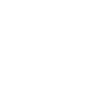 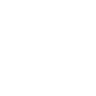 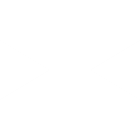 Rule
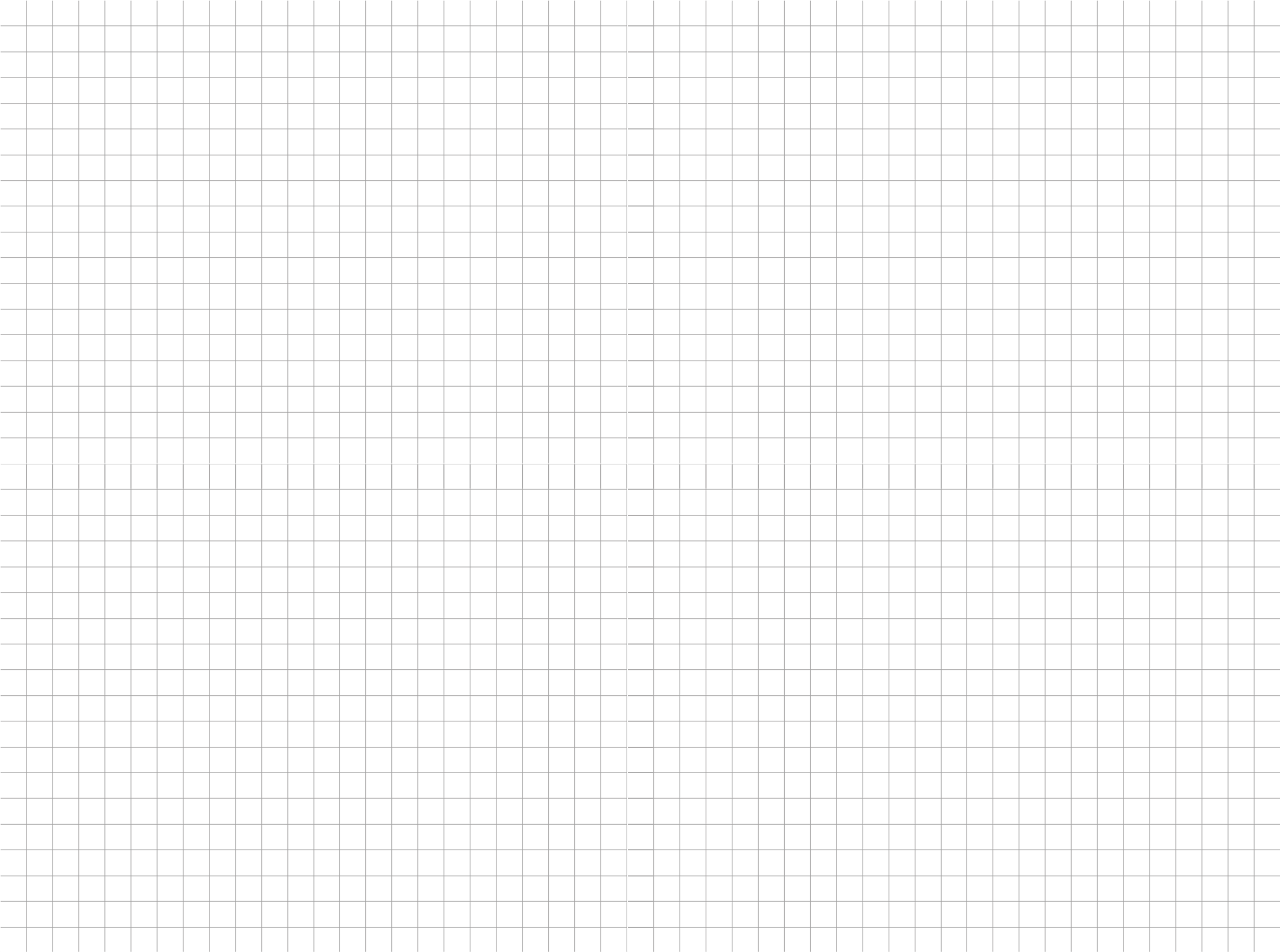 Similar?
Yes    /    No
Yes    /    No
Yes    /    No
Yes    /    No
Yes    /    No
Yes    /    No
Yes    /    No
Yes    /    No
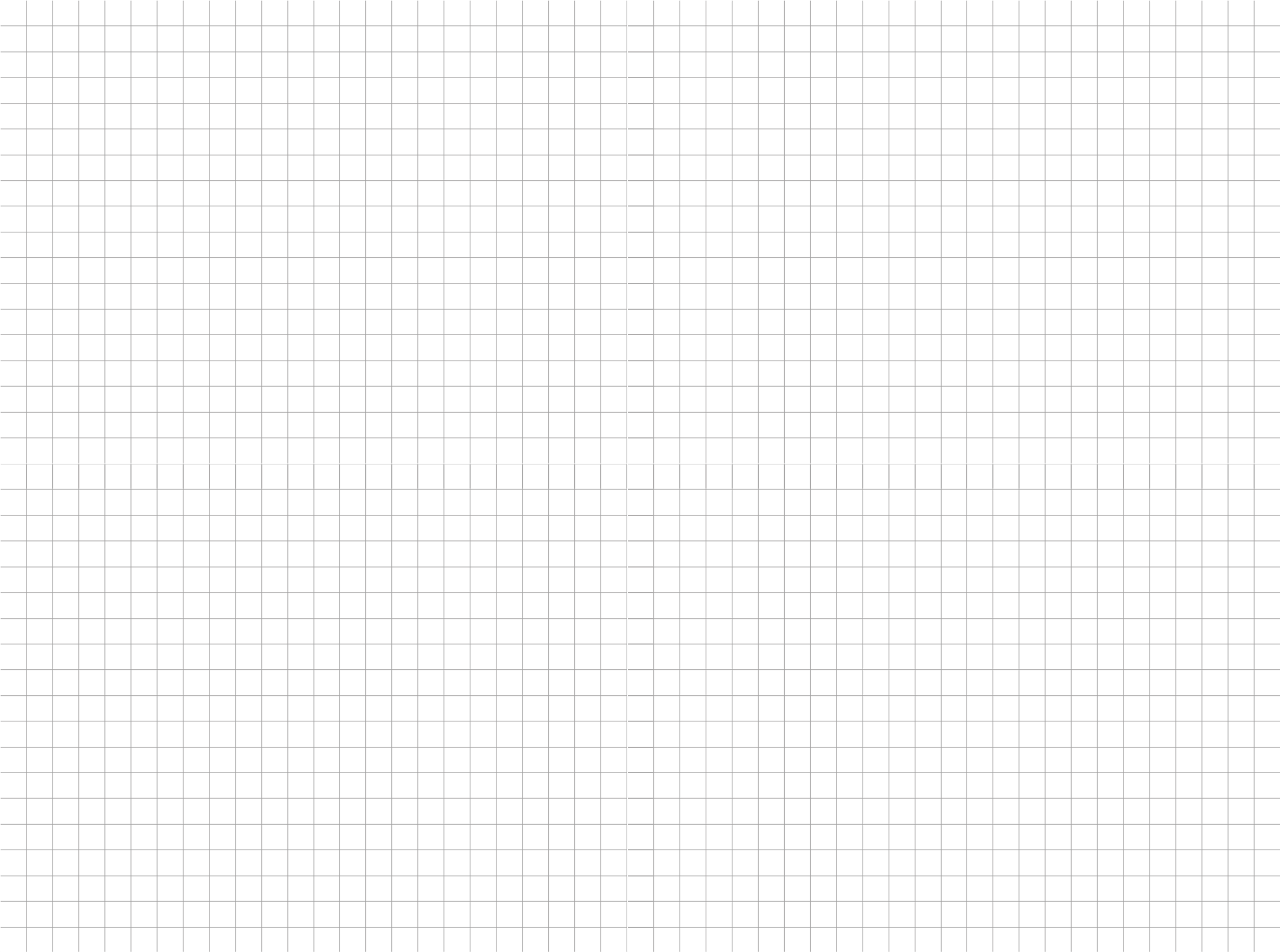 Similar?
Yes    /    No
Yes    /    No
Yes    /    No
Yes    /    No
Yes    /    No
Yes    /    No
Yes    /    No
Yes    /    No
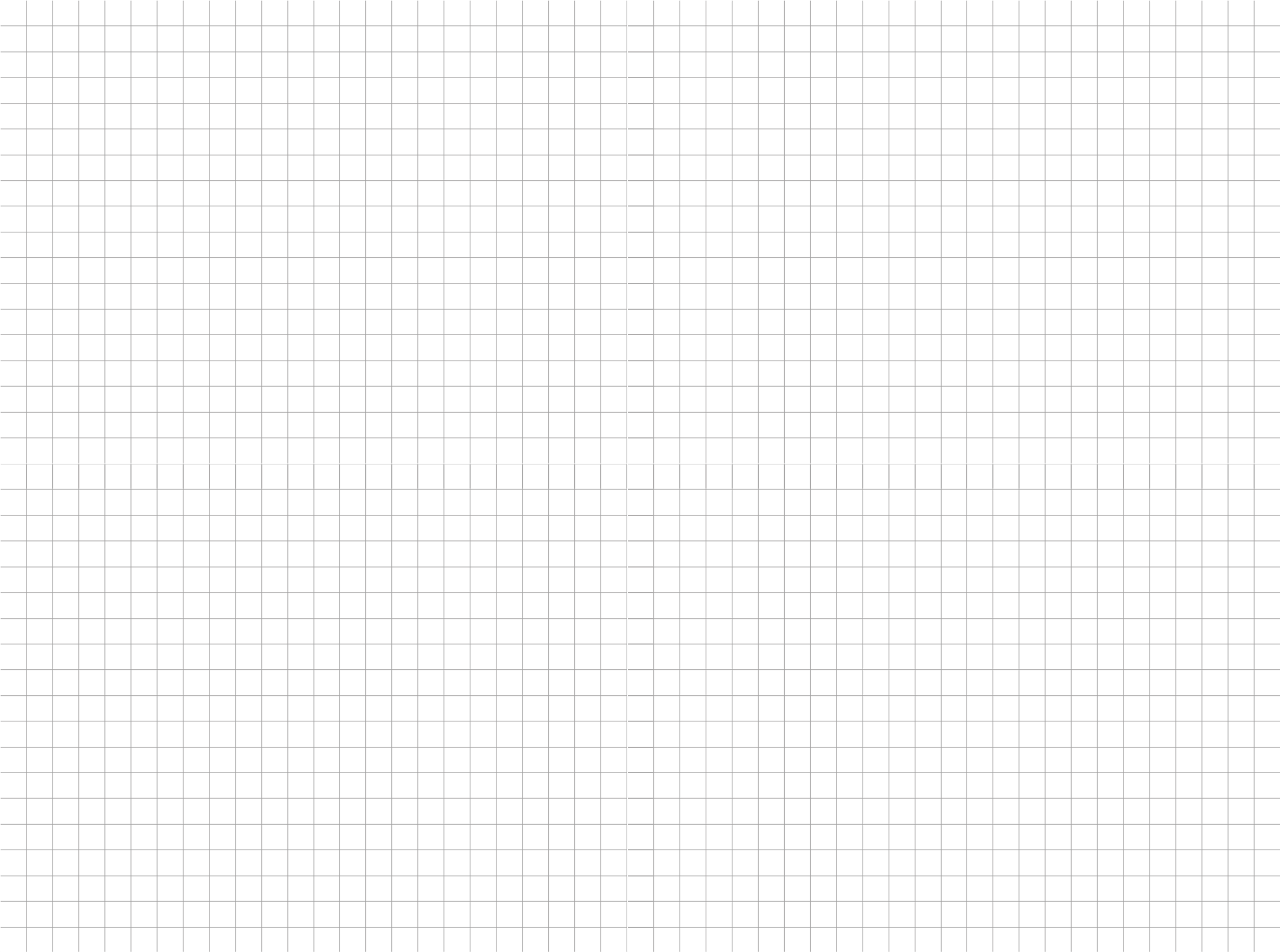 Similar?
Yes    /    No
Yes    /    No
Yes    /    No
Yes    /    No
Yes    /    No
Yes    /    No
Yes    /    No
Yes    /    No
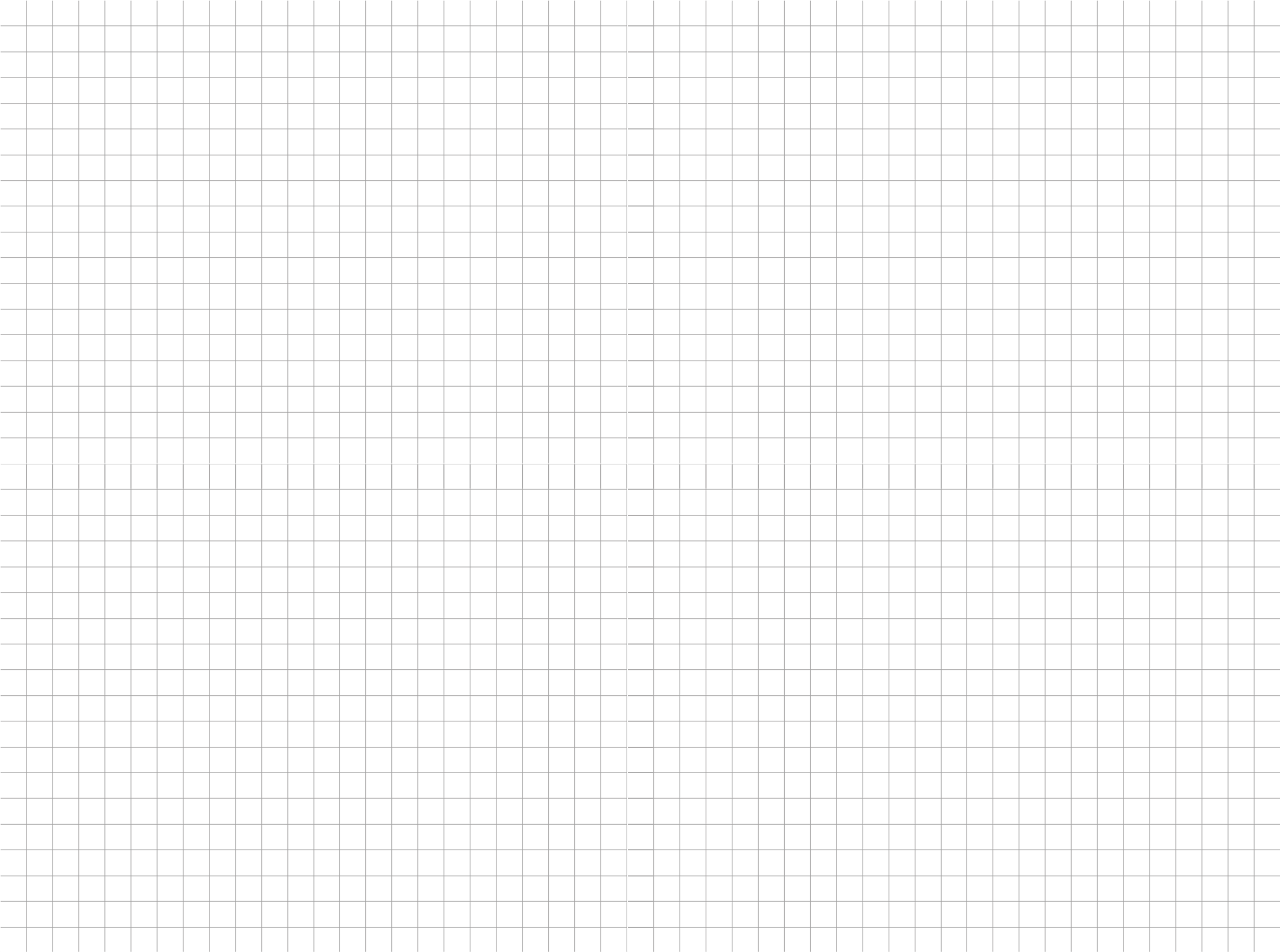 Similar?
Yes    /    No
Yes    /    No
Yes    /    No
Yes    /    No
Yes    /    No
Yes    /    No
Yes    /    No
Yes    /    No
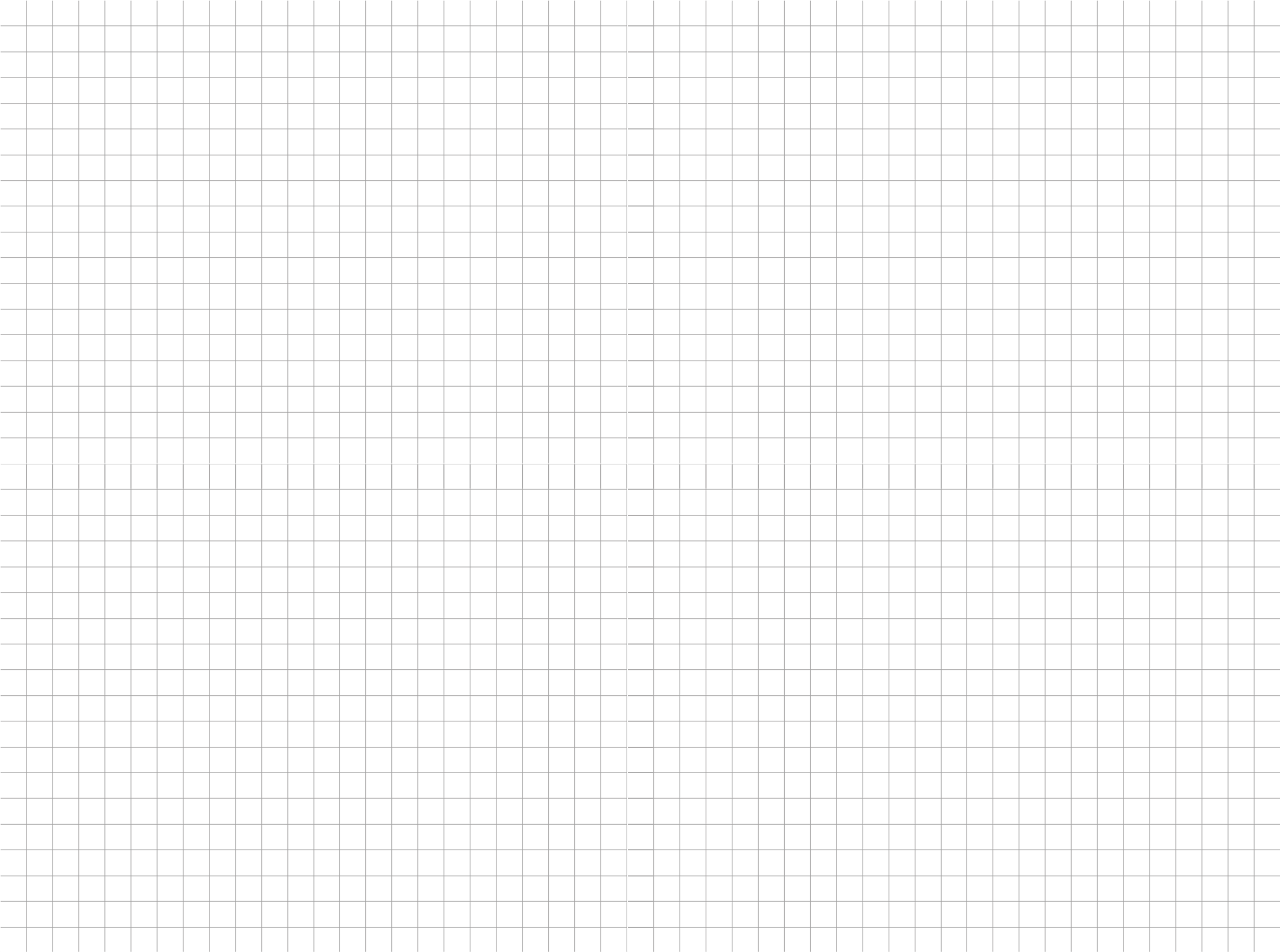 Your Turn: Similar?
Yes    /    No
Yes    /    No
Yes    /    No
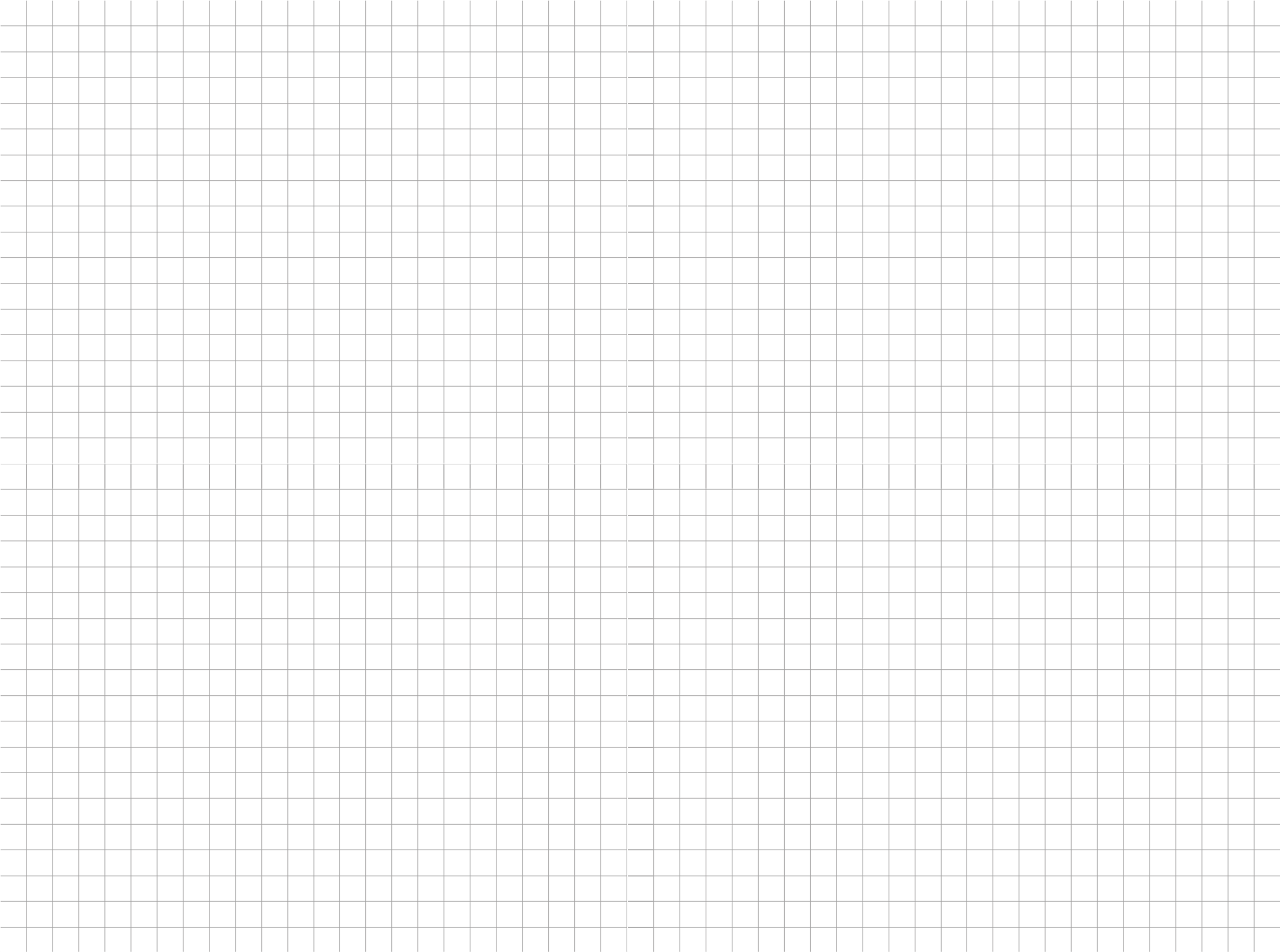 Your Turn: Similar?
Yes    /    No
Yes    /    No
Yes    /    No